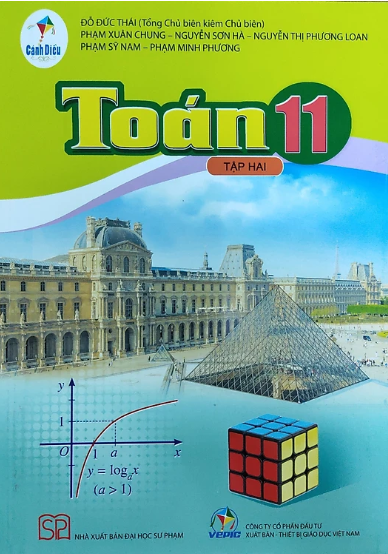 CHƯƠNG V. MỘT SỐ YẾU TỐ THỐNG KÊ 
VÀ XÁC SUẤT
§1. CÁC SỐ ĐẶC TRƯNG ĐO XU THẾ TRUNG TÂM CHO MẪU SỐ LIỆU GHÉP NHÓM.

§2. BIẾN CỐ HỢP VÀ BIẾN CỐ GIAO. BIẾN CỐ ĐỘC LẬP. CÁC QUY TẮC TÍNH XÁC SUẤT.

BÀI TẬP CUỐI CHƯƠNG V
CHƯƠNG V. MỘT SỐ YẾU TỐ THỐNG KÊ VÀ XÁC SUẤT
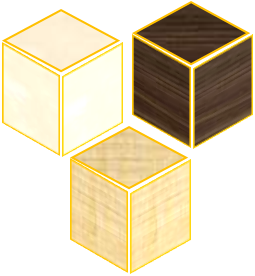 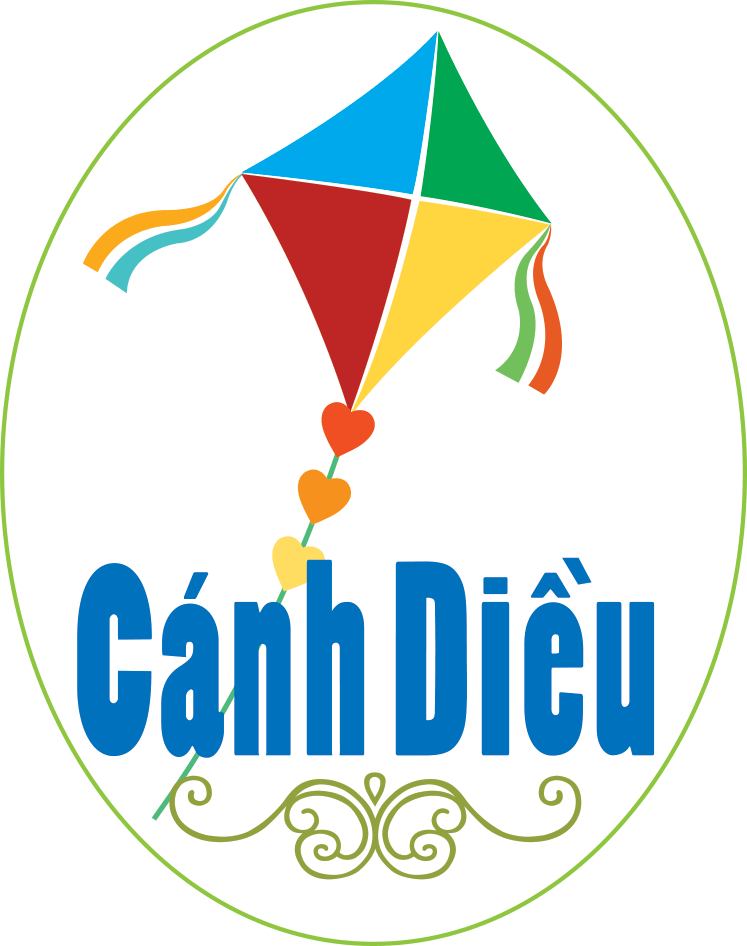 CÁC SỐ ĐẶC TRƯNG ĐO XU THẾ TRUNG TÂM CHO MẪU SỐ LIỆU GHÉP NHÓM
§1
MẪU SỐ LIỆU GHÉP NHÓM
III
IV
II
I
V
SỐ TRUNG BÌNH CỘNG (SỐ TRUNG BÌNH)
TRUNG VỊ
TỨ PHÂN VỊ
MỐT
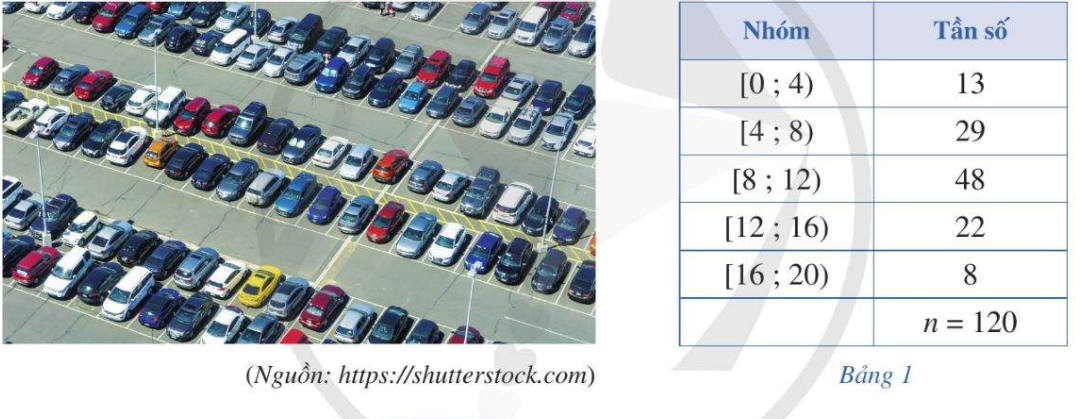 Bảng 1: Xác định tuổi (theo năm) của 120 chiếc ôtô
Khởi động
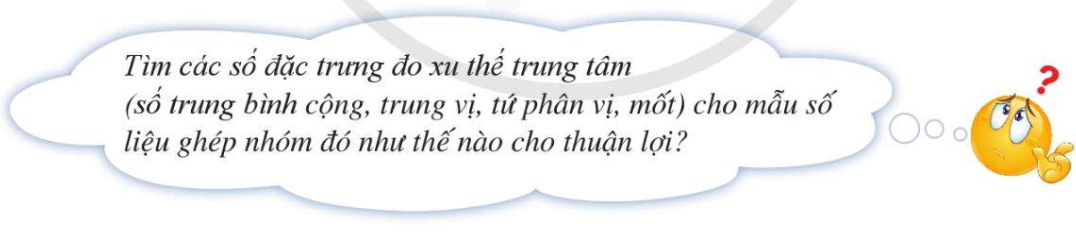 Từ bảng 1, Hãy xác định số ô tô có độ tuổi từ 8 đến dưới 12, từ 12 đến dưới 16, từ 16 đến dưới 20.
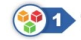 MẪU SỐ LIỆU GHÉP NHÓM
I
Từ bảng 1, Số ôtô có độ tuổi từ 8 đến dưới 12 là: 48
                  Số ôtô có độ tuổi từ 12 đến dưới 16 là: 22
                  Số ôtô có độ tuổi từ 16 đến dưới 20 là: 8
Lời giải
1. Bảng tần số ghép nhóm
[Speaker Notes: Note: hiệu ứng xuất hiện…]
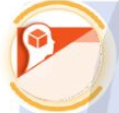 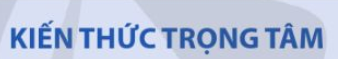 Luyện tập 1 (tr4). 
Mẫu số liệu ghép nhóm ở Bảng 1 có bao nhiêu số liệu? Bao nhiêu nhóm? Tìm tần số của mỗi nhóm?
Mẫu số liệu ghép nhóm ở Bảng 1 có 120 số liệu, 5 nhóm. 
Tần số mỗi nhóm lần lượt là 13, 29, 48, 22, 8.
Lời giải
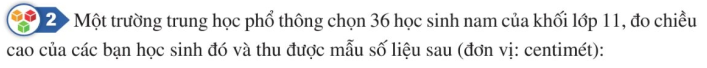 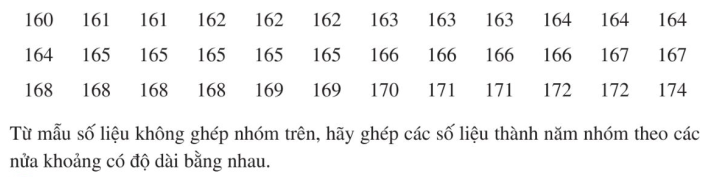 Lời giải
2. Ghép nhóm mẫu số liệu. Tần số tích lũy.
[Speaker Notes: Note: hiệu ứng xuất hiện…]
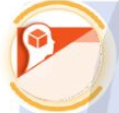 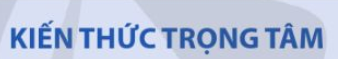 Để chuyển mẫu số liệu không ghép nhóm thành mẫu số liệu ghép nhóm, ta thực hiện như sau:
Chia miền giá trị của mẫu số liệu thành một số nhóm theo tiêu chí cho trước;
Đếm số giá trị của mẫu số liệu thuộc mối nhóm (tần số) và lập bảng ghép nhóm
Luyện tập 2 (tr5).
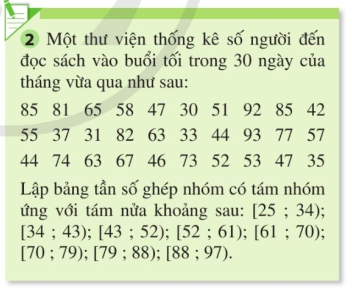 Lời giải
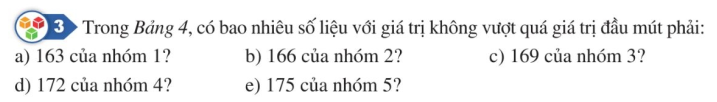 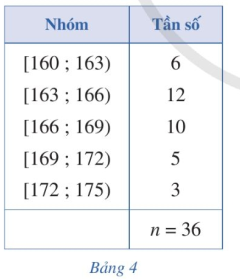 Số số liệu không vượt quá 163 là: 6
Số số liệu không vượt quá 166 là: 6+12=18 
Số số liệu không vượt quá 169 là: 18+10=28
Số số liệu không vượt quá 172 là: 28+5=33
Số số liệu không vượt quá 175 là: 33+3=36
Lời giải
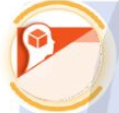 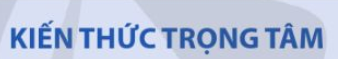 Luyện tập 3 (tr6).
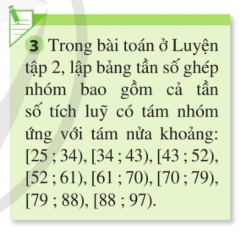 Lời giải